TTÜ logoga seinakellad
Marina Lagun
178525 EDTR
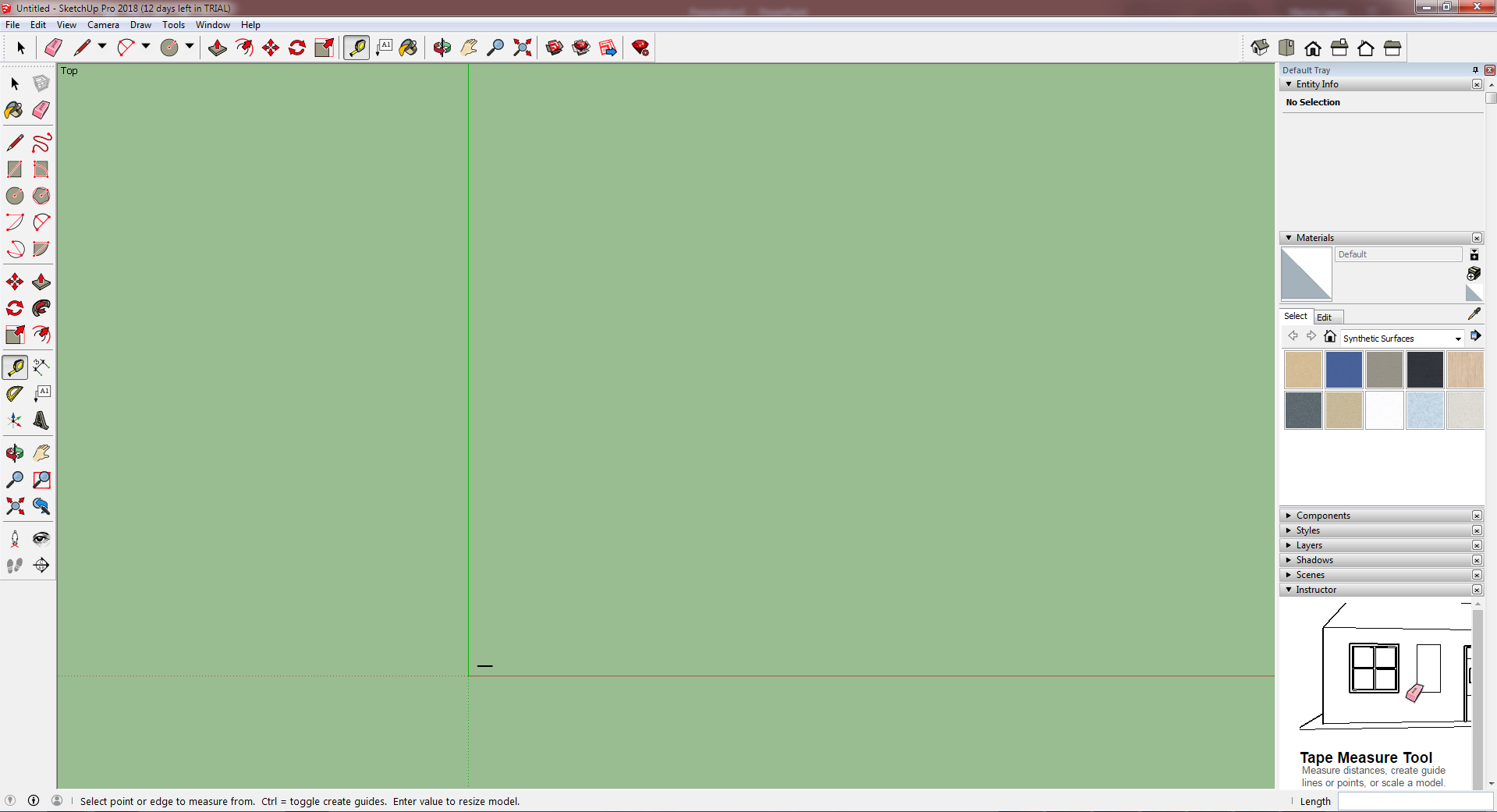 [Speaker Notes: Camera -> Standard Views -> Top
Camera -> Parallel Projection]
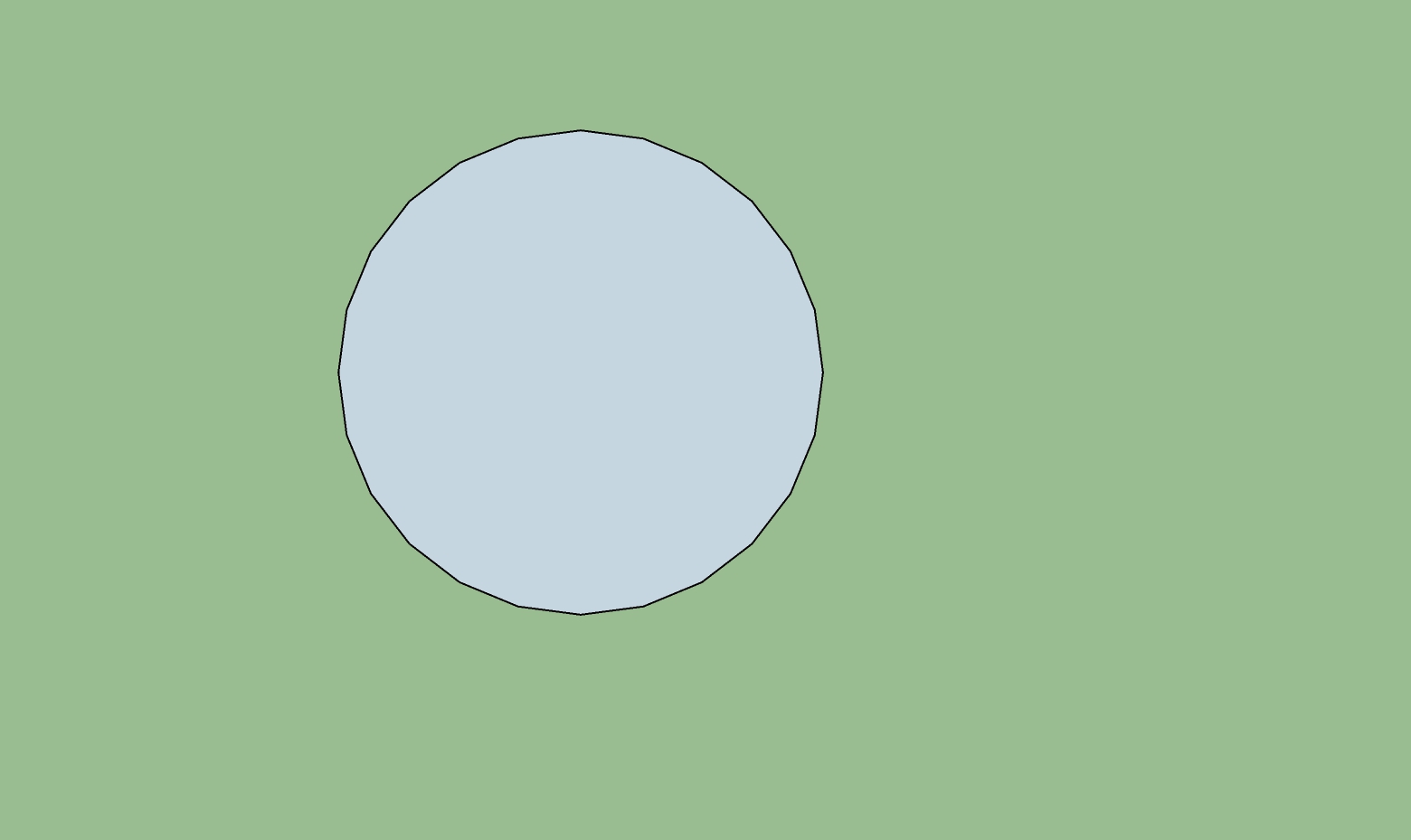 [Speaker Notes: Draw circle  with 15 cm radius]
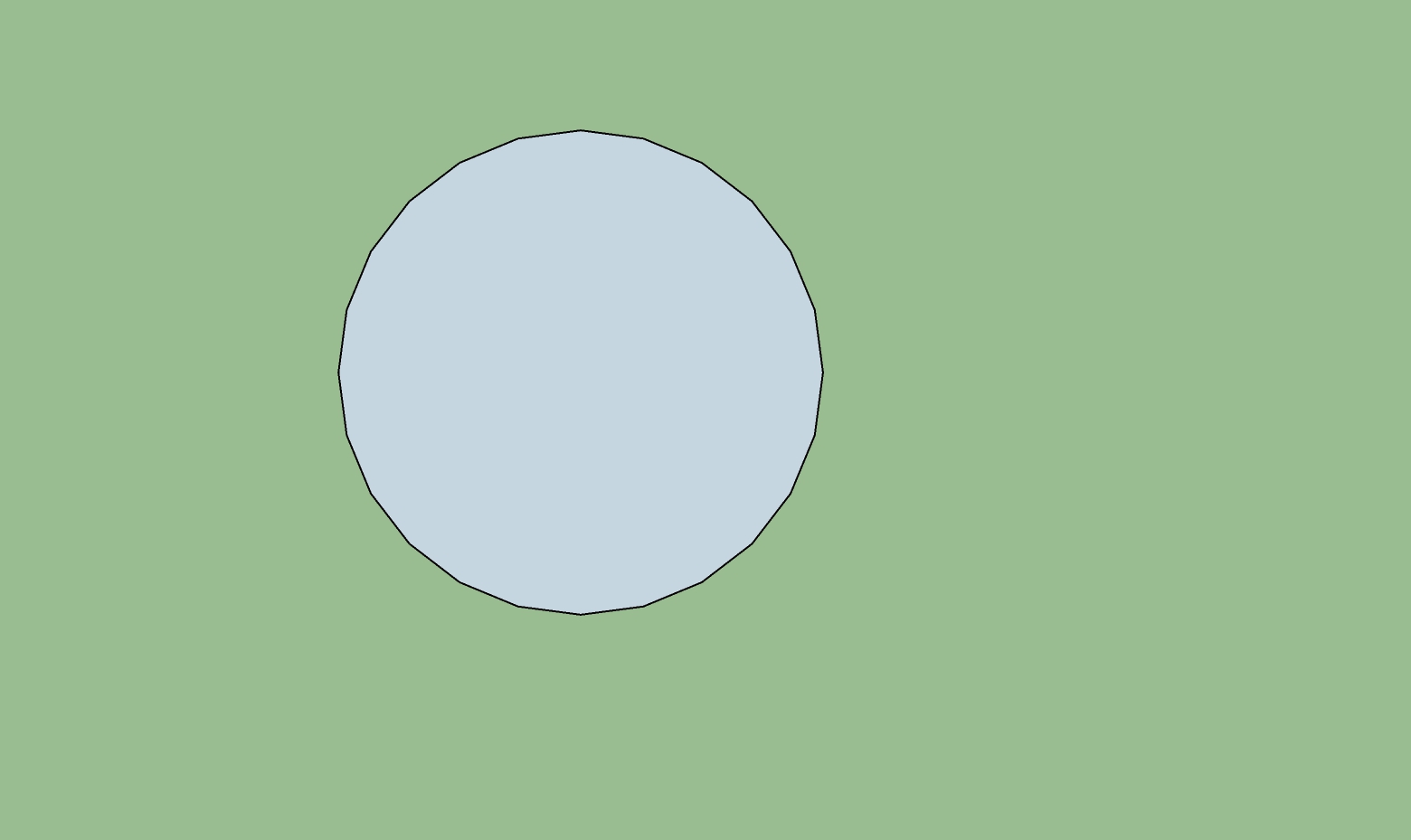 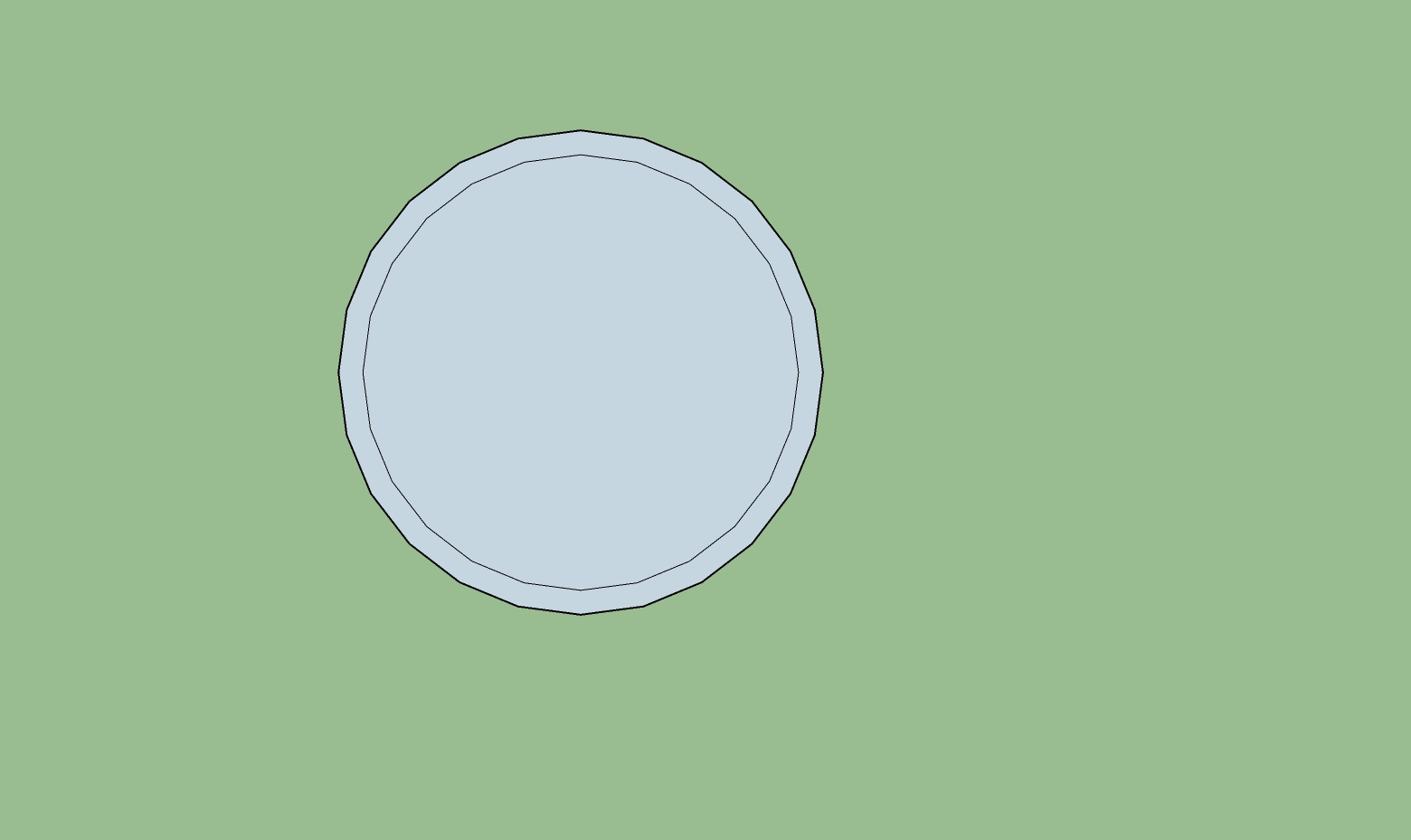 [Speaker Notes: Offset tool, inner offset, 1,5 cm distance]
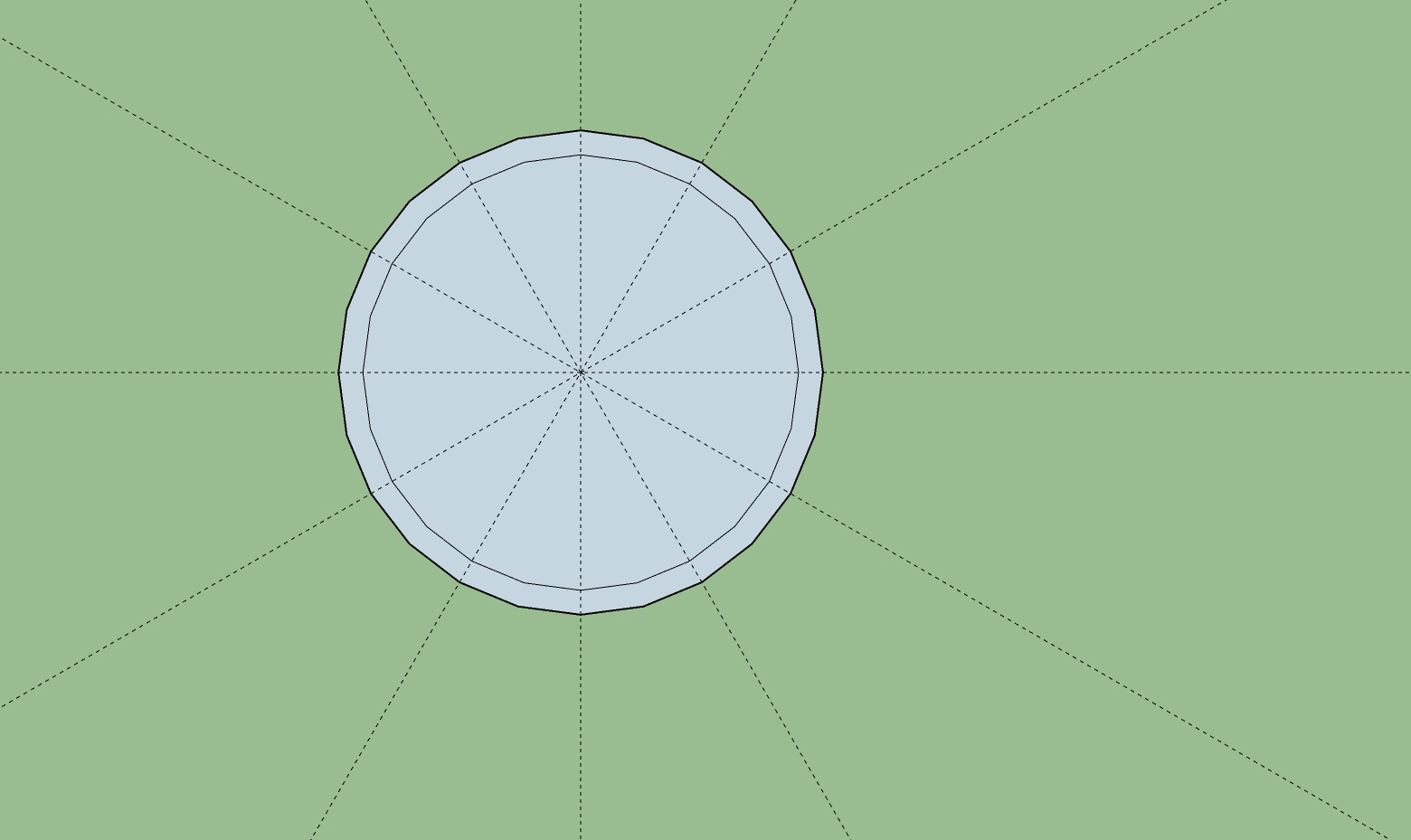 [Speaker Notes: Using Tape Measure Tool draw guides for drawing clock faces]
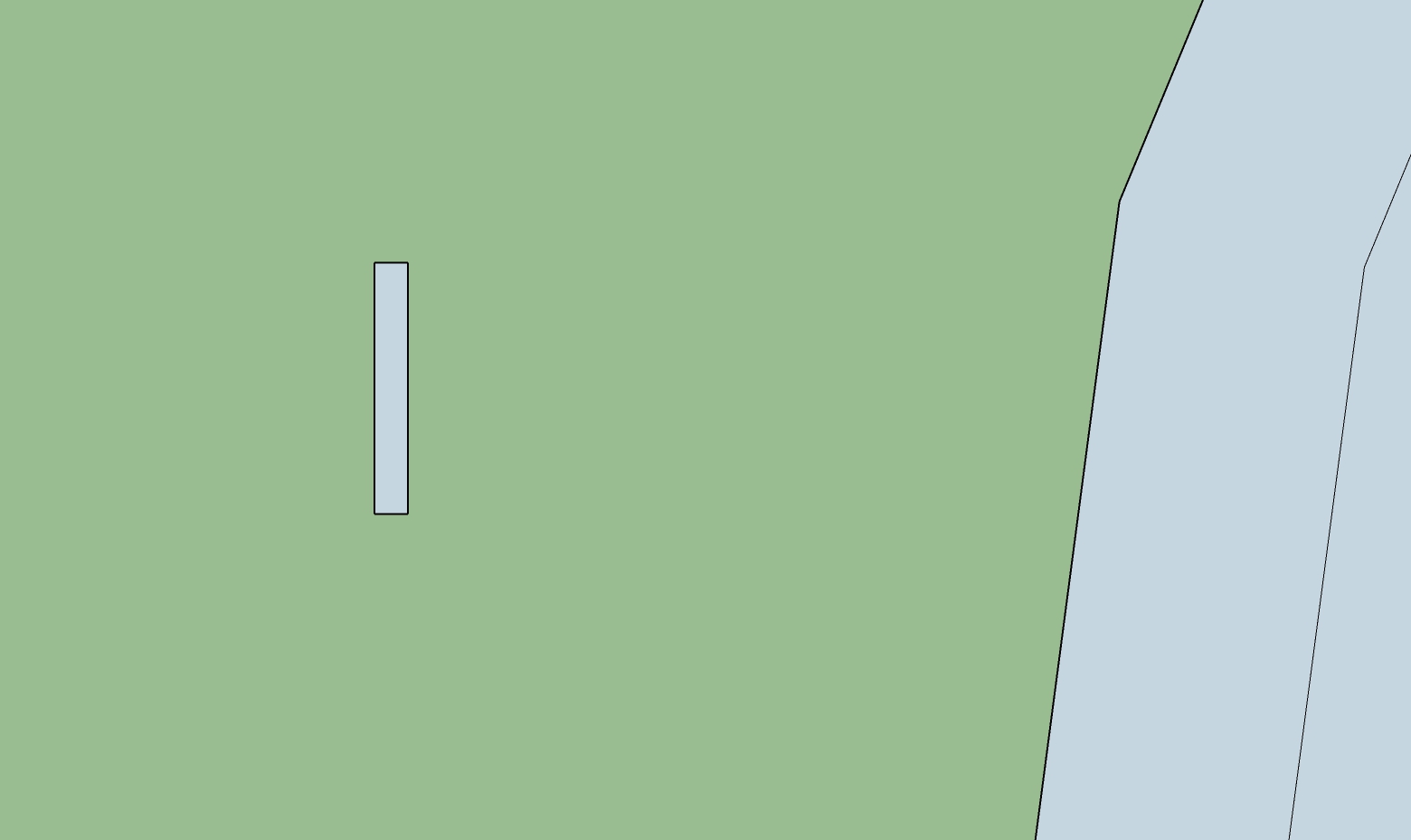 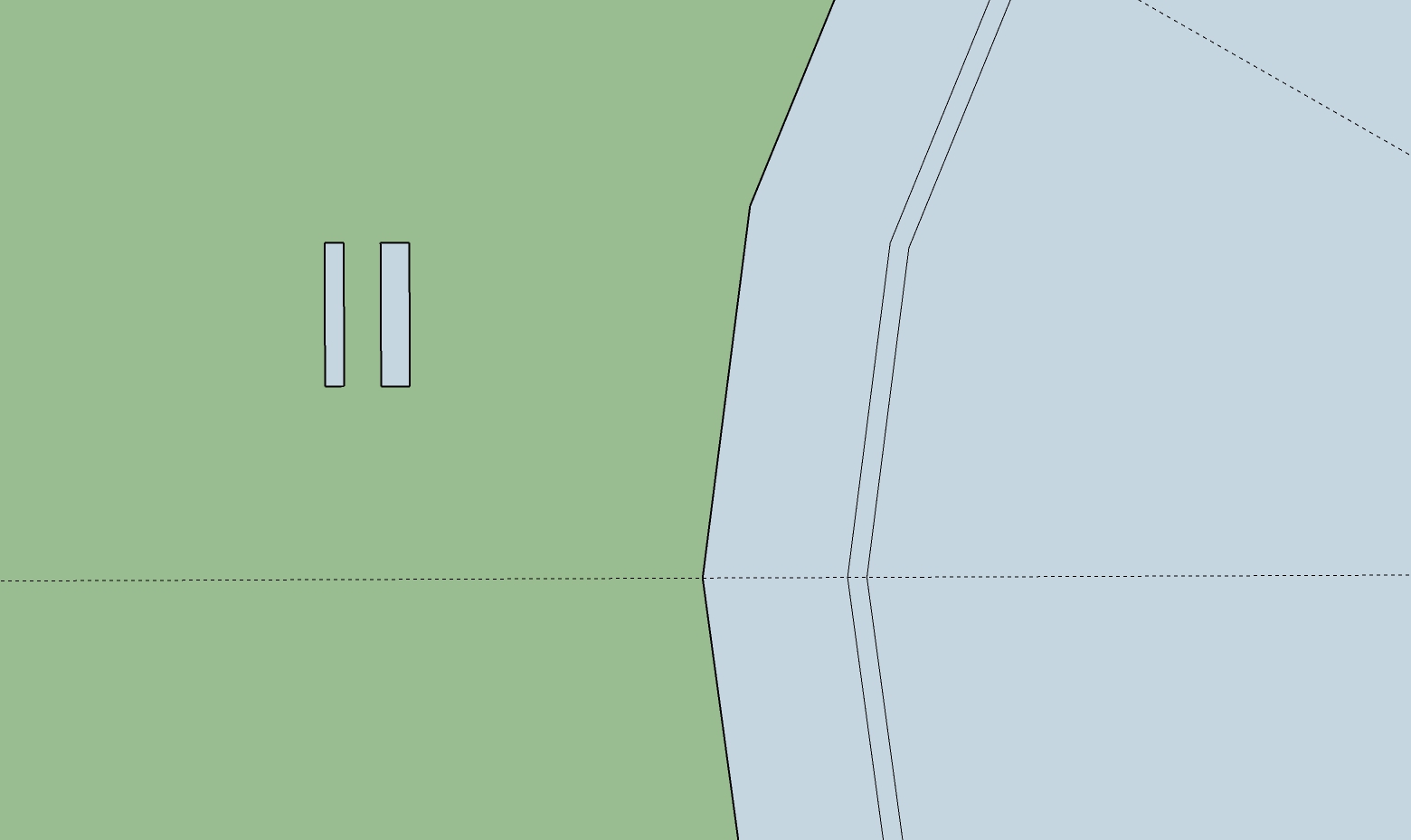 [Speaker Notes: Draw another Inner offset 0,2 cm wide. Draw  two rectangles, one is 1,5 by 0,2 cm, and second 1,5 by 0,3 cm. With Select tool triple click on one’s rectangle’s face, then click right mouse button and select Make Group. Repeat steps for second rectangle.]
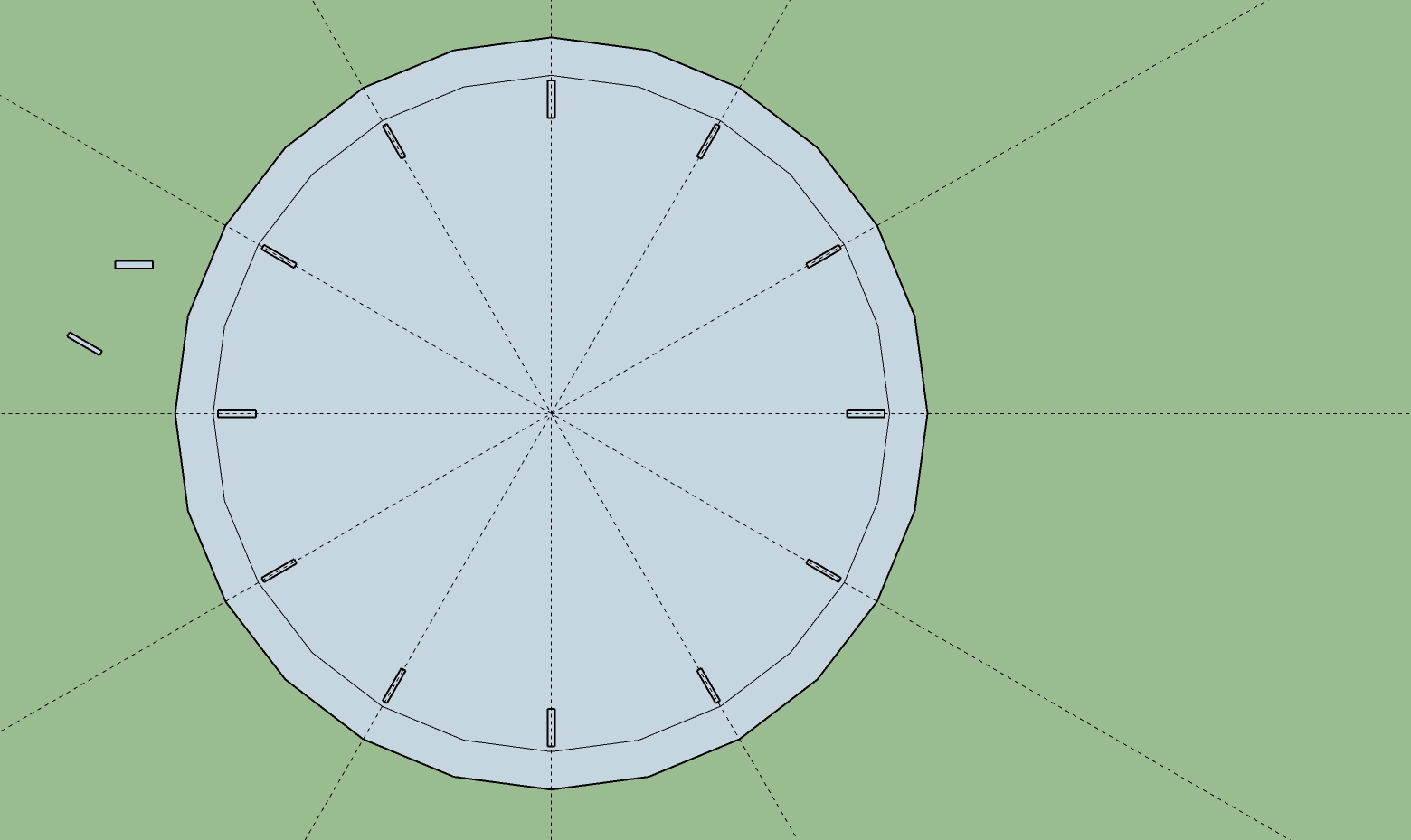 [Speaker Notes: Select Move tool, press Ctrl and move mouse to the midpoint of rectangles, then move its copy to its proper place. Rotate rectangles with Rotate tool by 90 or 30 degrees to adjust them properly. Delete innermost offset and any leftover rectangles..]
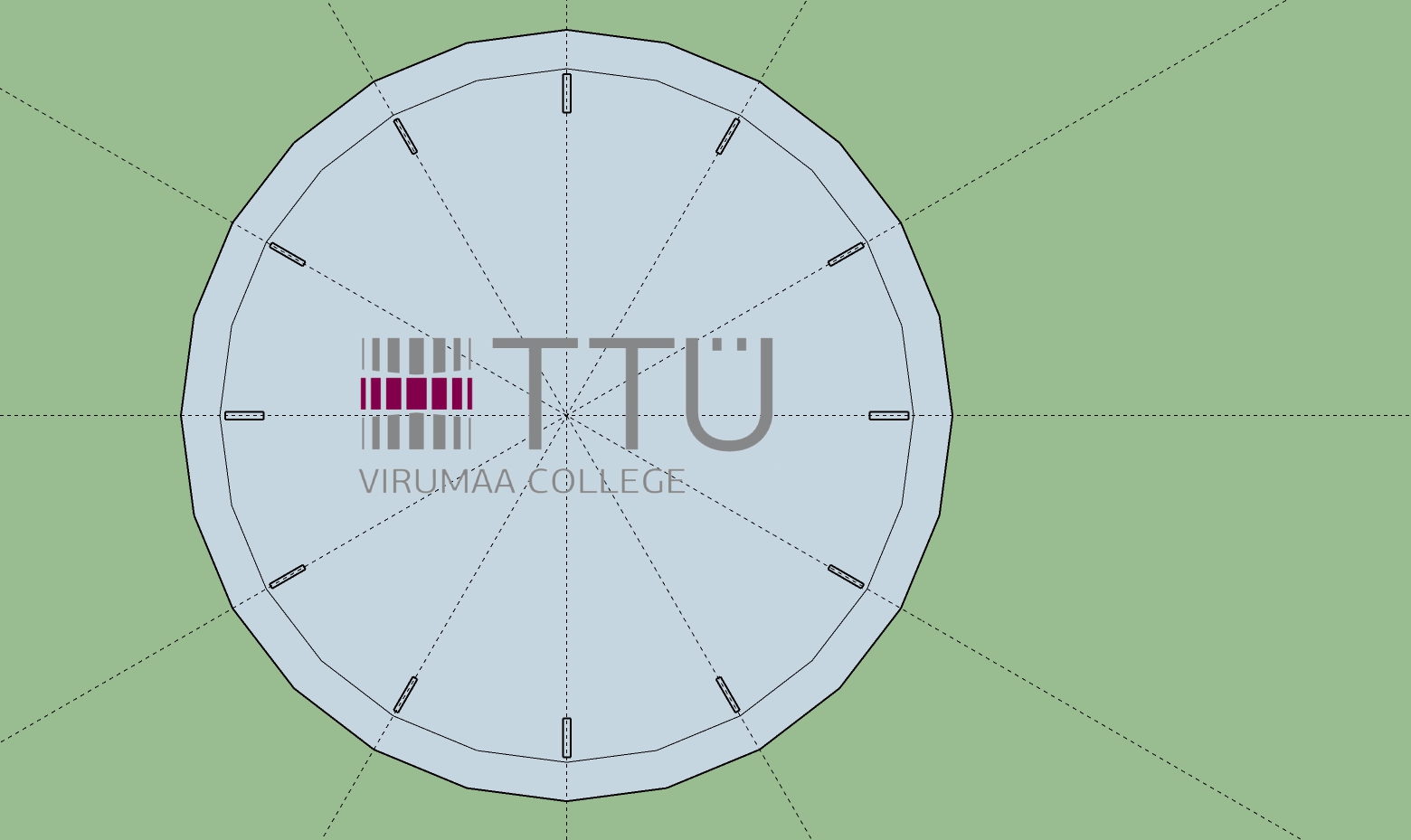 [Speaker Notes: Import logo picture and place it accordingly.]
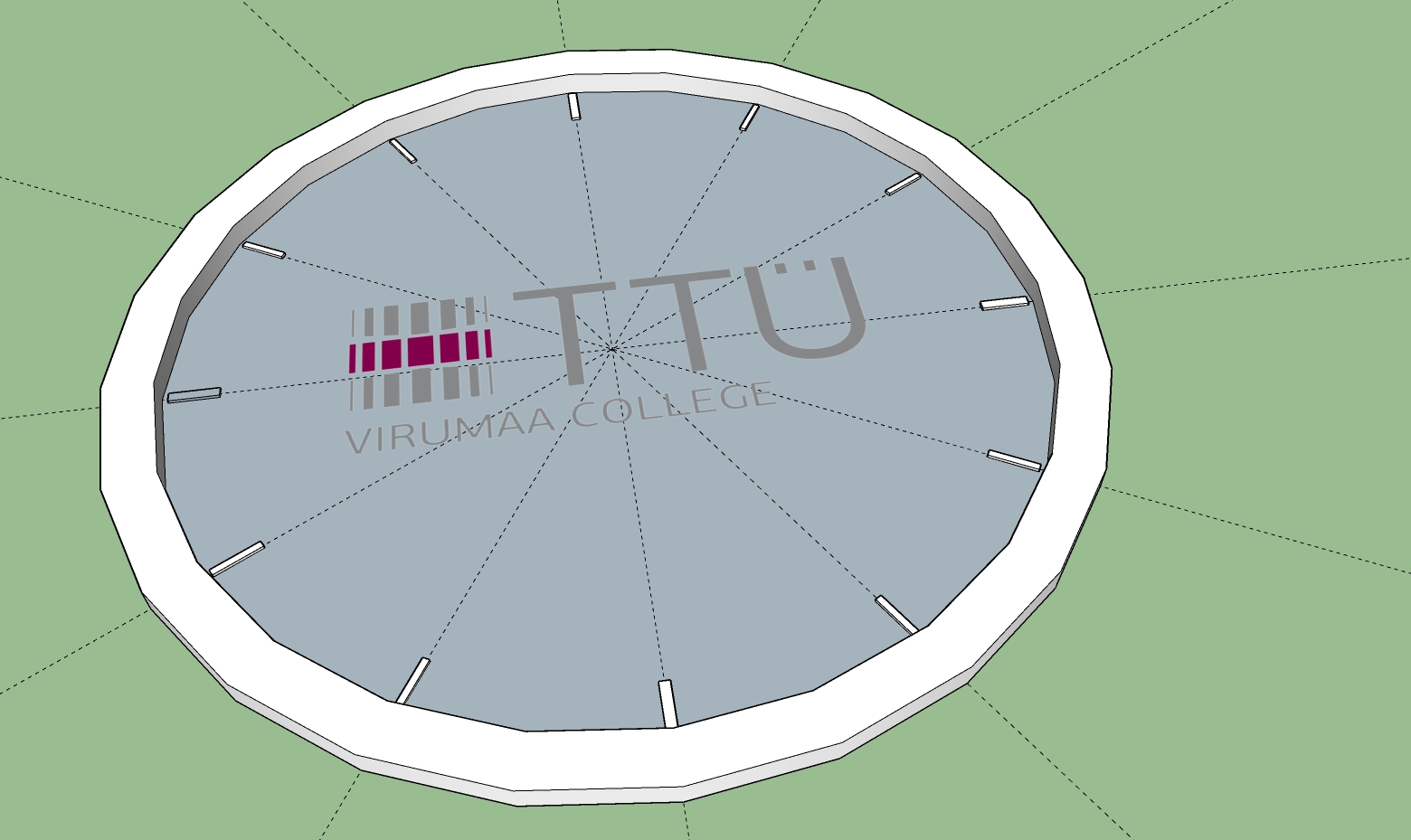 [Speaker Notes: Switch Camera to isometric view. Pull offset by 0,8 cm, and clock faces by 0,1 cm.]
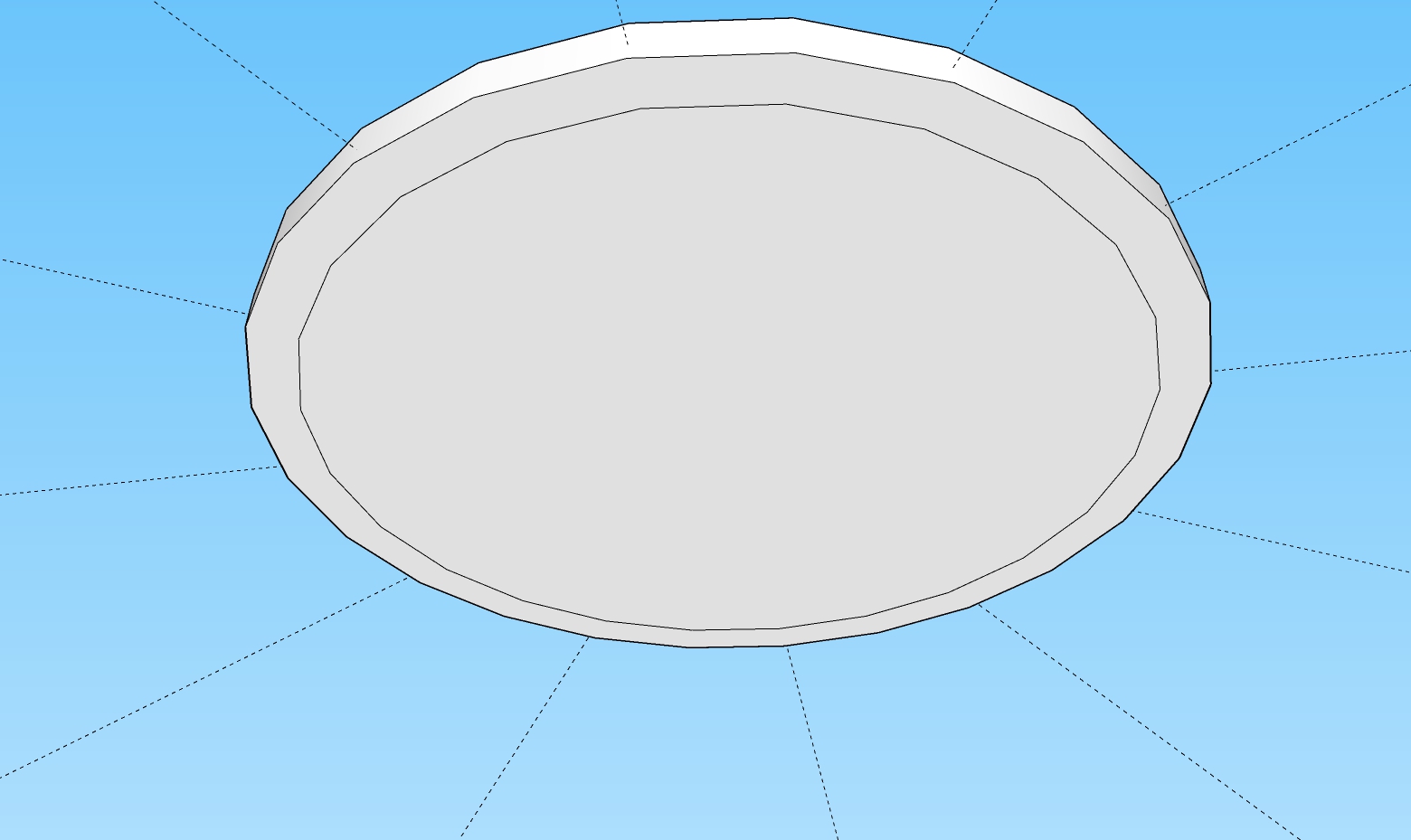 [Speaker Notes: Pull back of clock by 0,5 cm. Erase inner lines.]
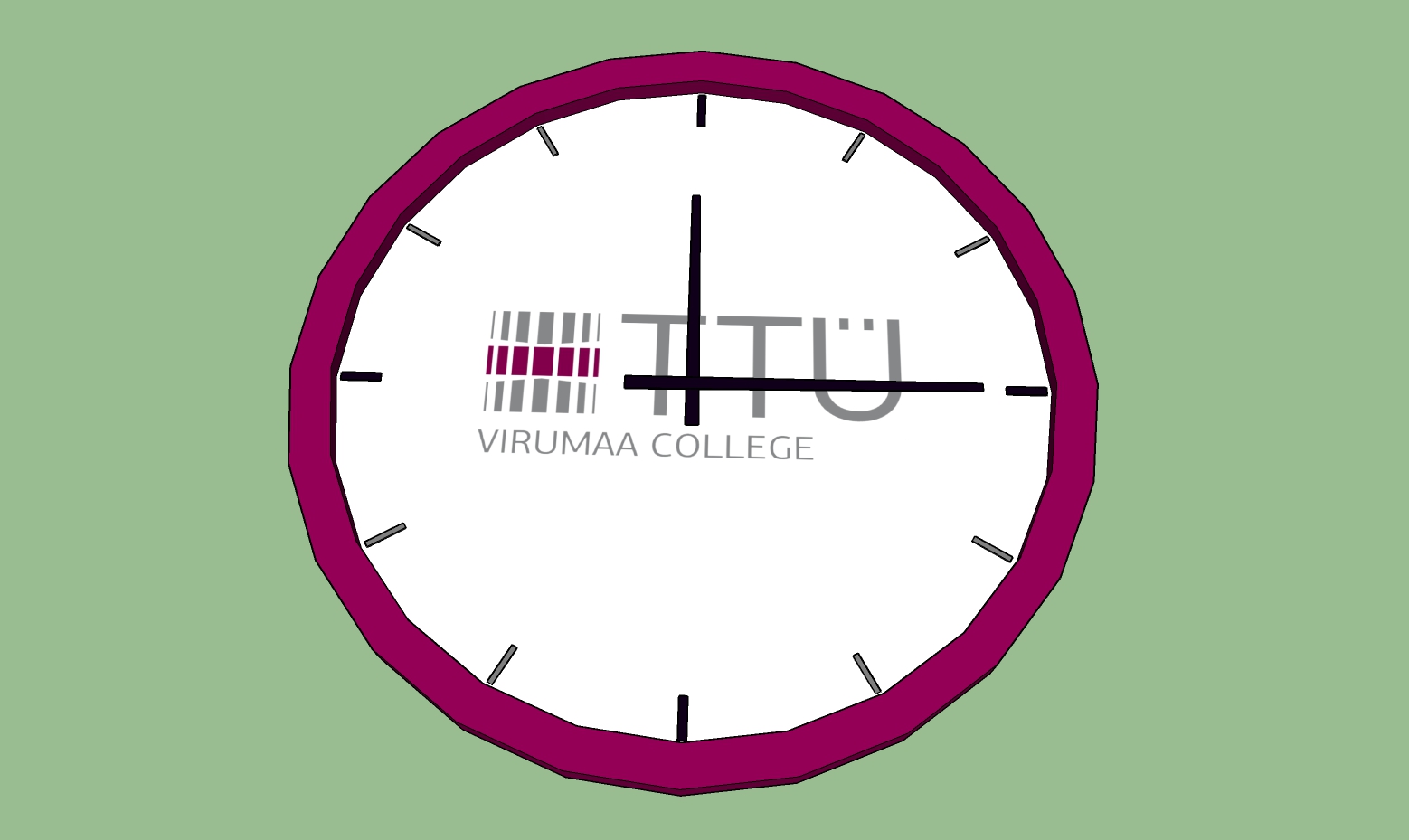 [Speaker Notes: Color faces with TTU colors. Erase guides. Add hour hands.]